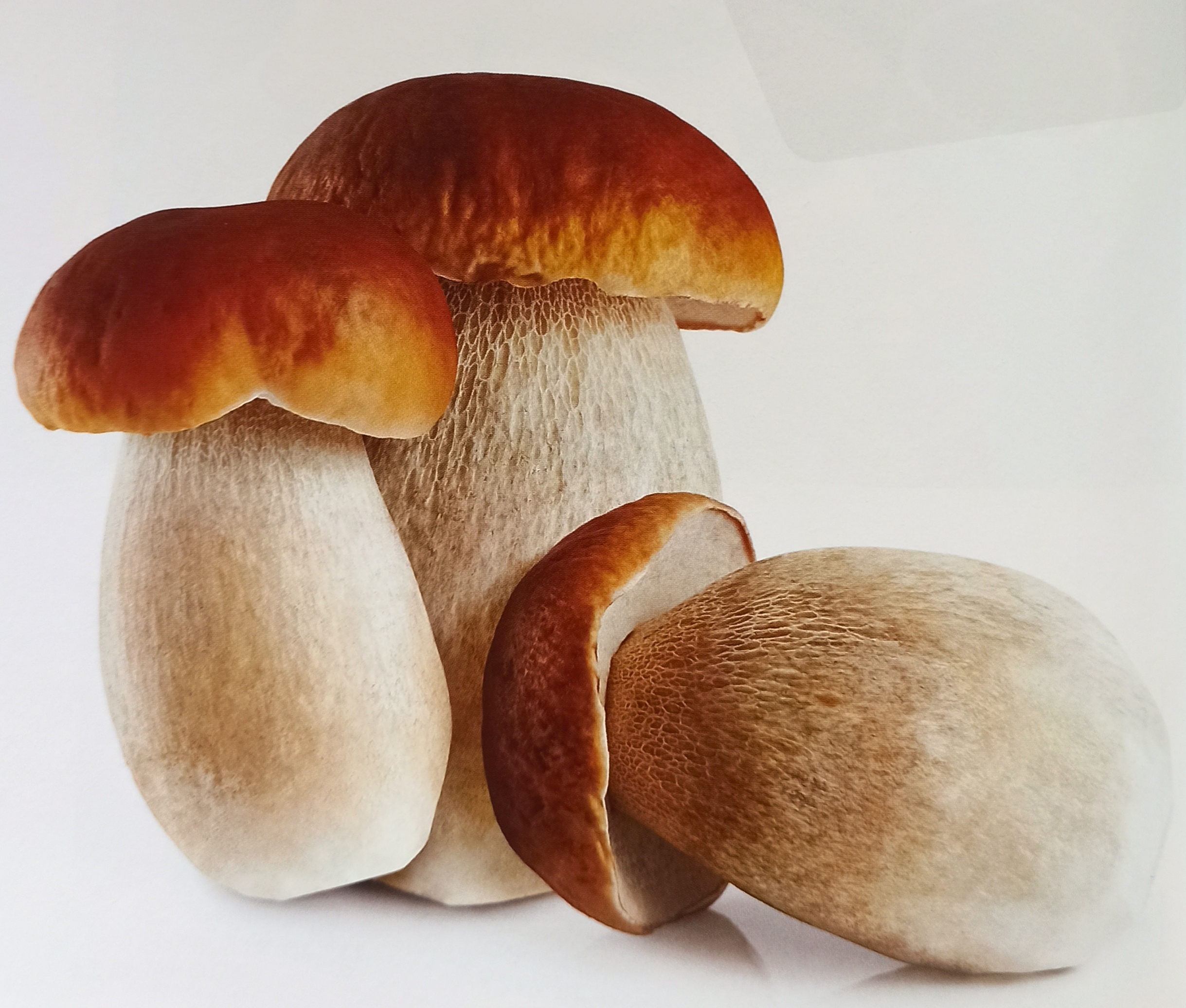 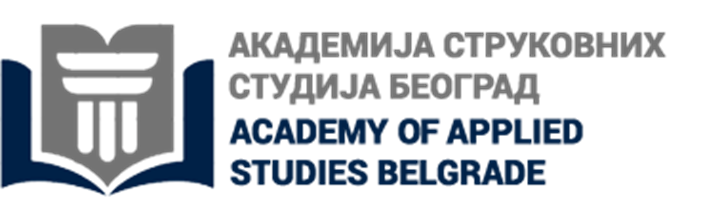 ГЉИВЕ (ПЕЧУРКЕ)
др Гордана Јовановић, професор струковних студија
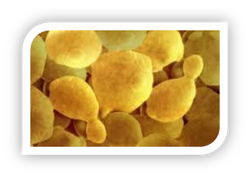 Царство гљива (MYCETALIA)
Једноћелијски и вишећелијски еукариотски организми са организованим једром и ћелијским зидом
Не садрже хлорофил
Нису у стању да синтетишу органску материју из угљен-диоксида и воде
Хетеротрофни организми
Квасци, плесни и печурке
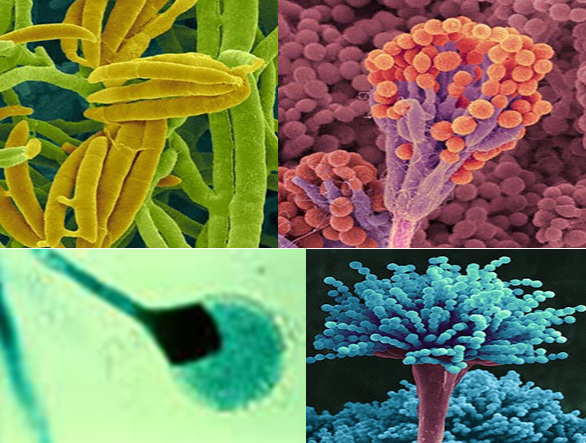 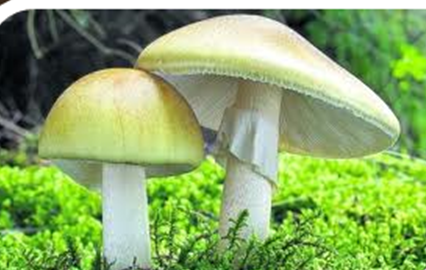 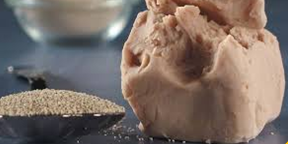 Микологија – наука о гљивама
100000 врста гљива

Паразитне гљиве – користе живу органску материју, изазивају обољења
Сапрофитне гљиве – расту на мртвој органској материји
Микоризне гљиве – расту у симбиози са другим биљкама
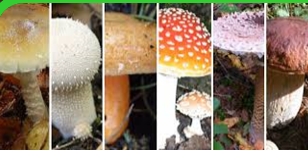 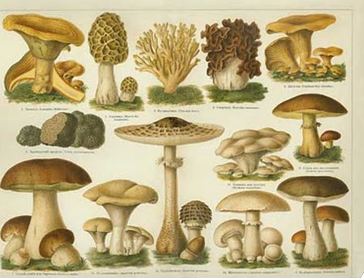 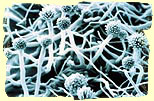 Гљиве
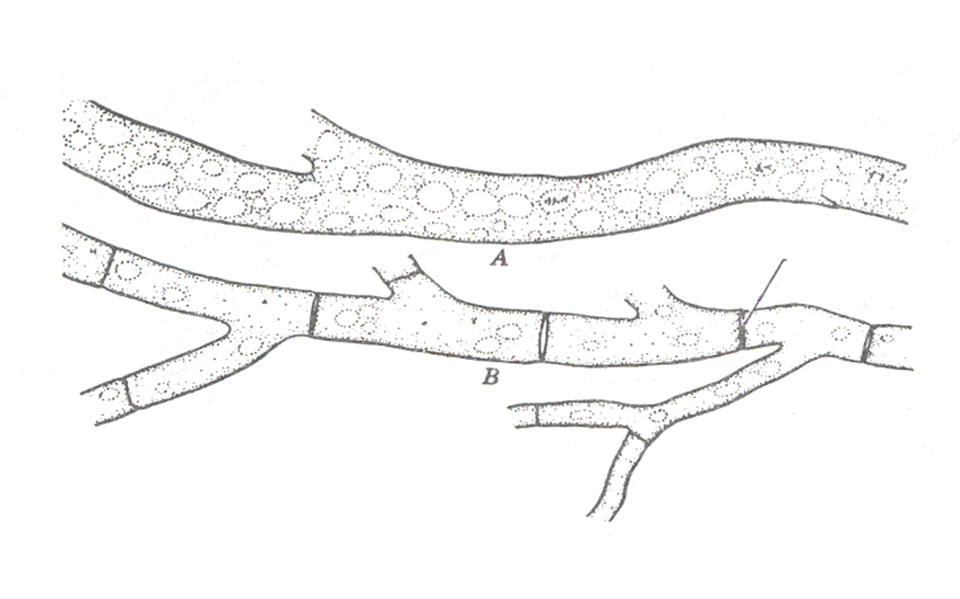 Хифе



Мицелијум
септе
Све су гљиве јестиве, али неке само једном!!!!!!
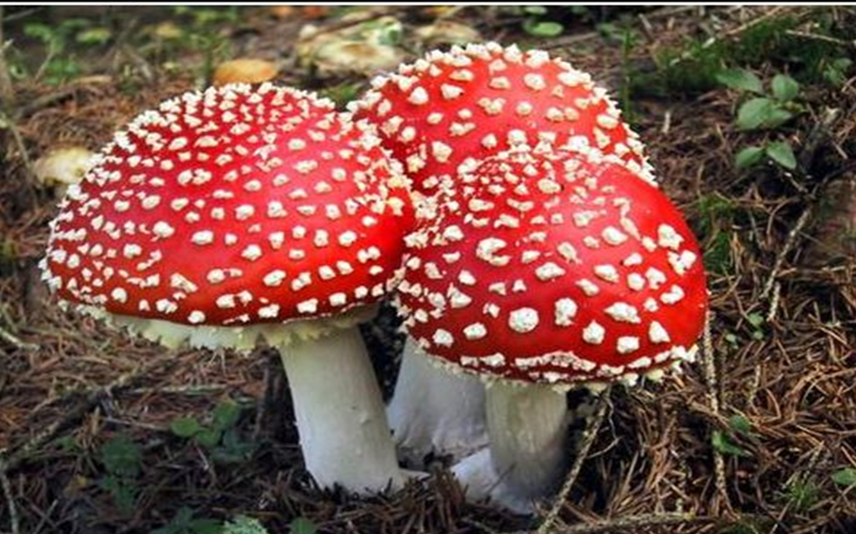 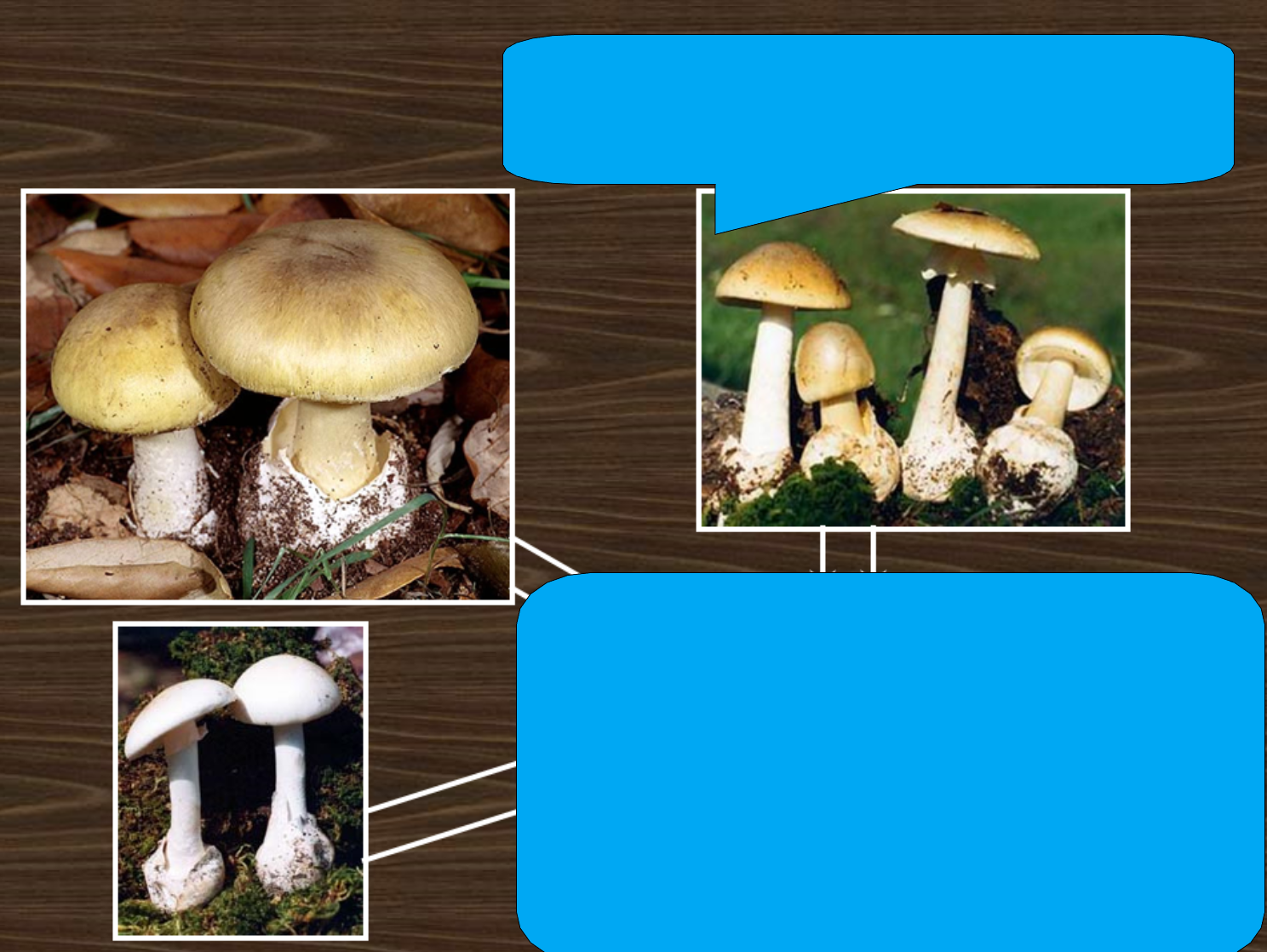 Отровне гљиве
Зелена пупавка (Amanita phaloides)
Најотровнија гљива
АМАНИТИН – отпоран на високе Т
Смртоносна тровања, последица тешког оштећења јетре
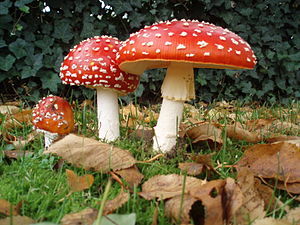 Amanita muscaria (Мухоморка)
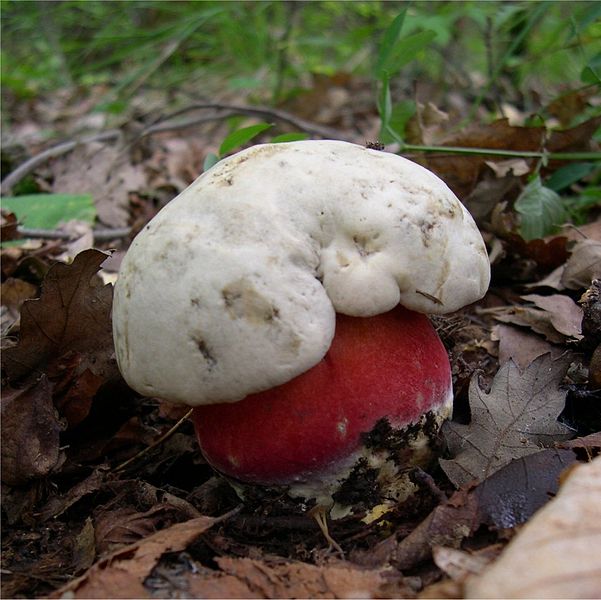 Boletus satanus (Лудара)
Лековите гљиве
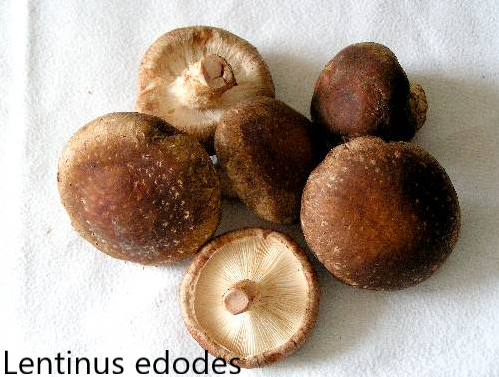 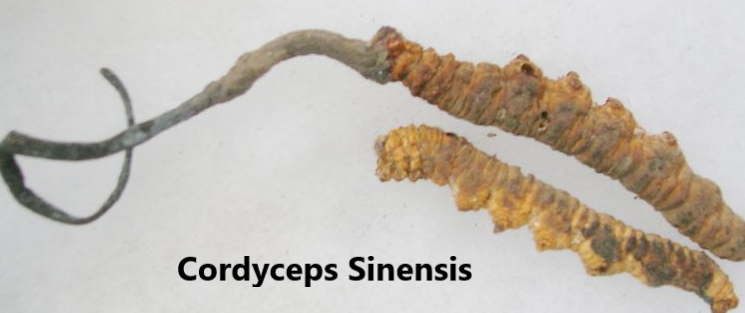 Извор https://lekovite-gljive.rs
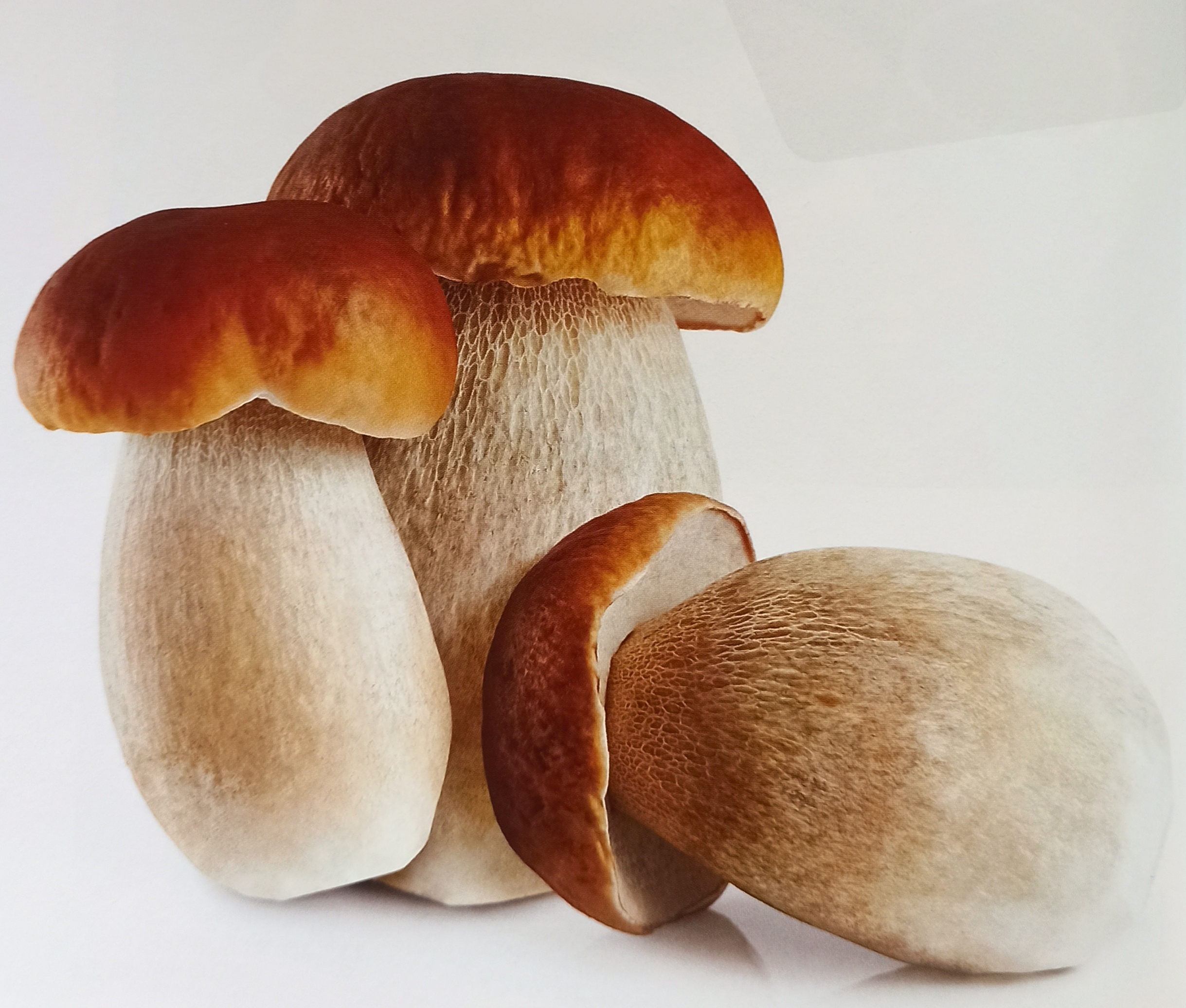 Јестиве гљиве
Ascomycоtа (Округли смрчак и квасац)
Basidiomycоtа (Вргањ, лисичарка, буковача....)

Клобук (шешир)
Листићи или поре
Дршка (стабло)
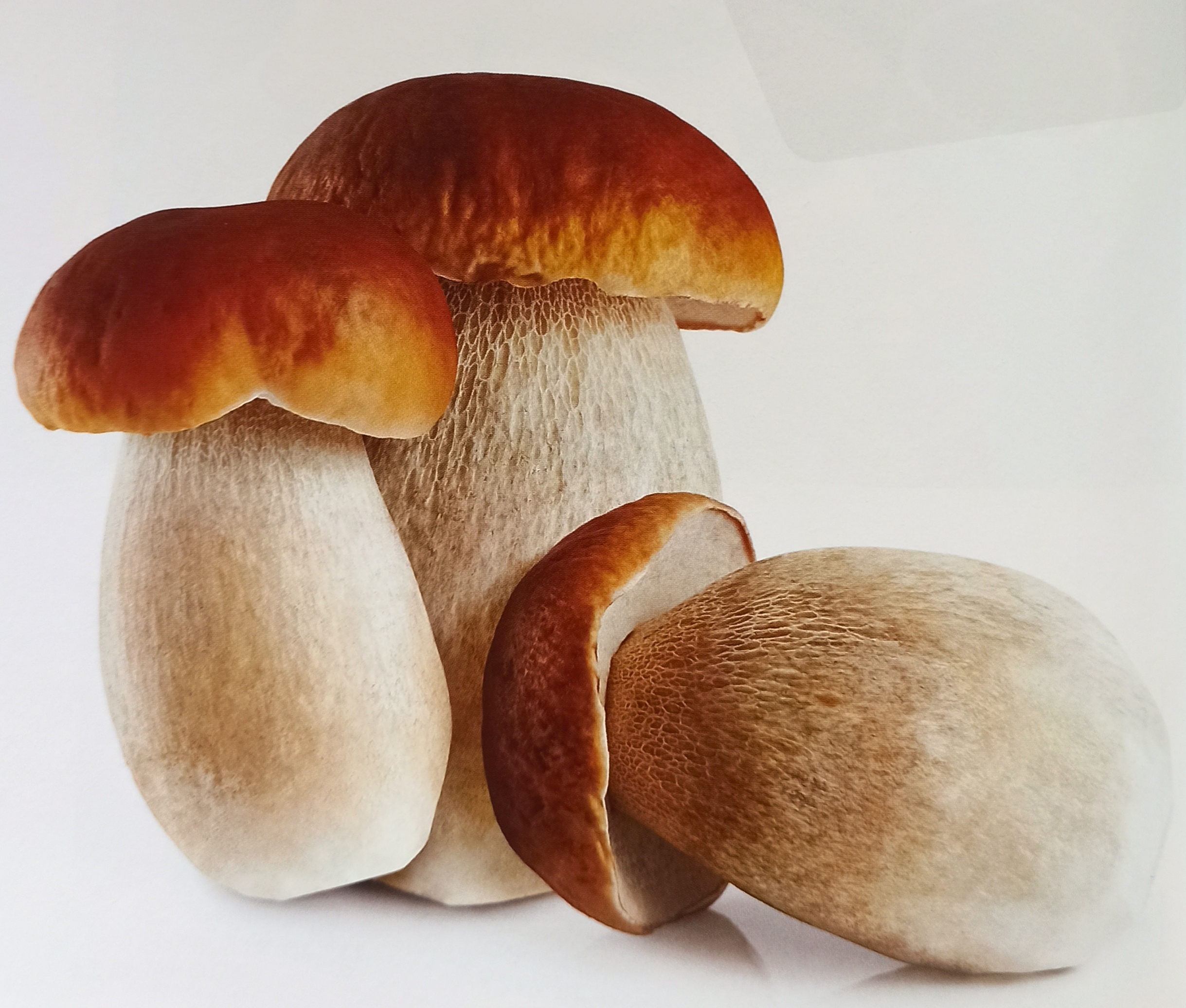 Јестиве гљиве
Шампињони (Agaricus bisporus) 
Буковача (Pleurotus ostreatus)
Вргањ (Boletus edulis)
Лисичарка (Cantharellus cibarius)
Рудњача (Agaricus campestris)
Смрчак (Morchella)
Тартуфи
Шампињони
90% воде
4,9% беланчевина
3-6% угљених хидрата
0,2% липида
Витамини (Б, Ц, Д)
Минерали (Ca, P, K, Fe)
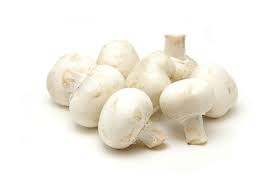 Прва класа – дршка до 10mm, капице до 35 mm, затворени и неоштећени  примерци

Друга класа – мало отворени, поједине капице могу бити одвојене од дршке

Трећа класа – поједине дршке могу бити одвојене од капице

Шампињоне са потпуно отвореном и испуцалом капицом, израженим црним флекама и сумњивог мириса не треба користити у исхрани
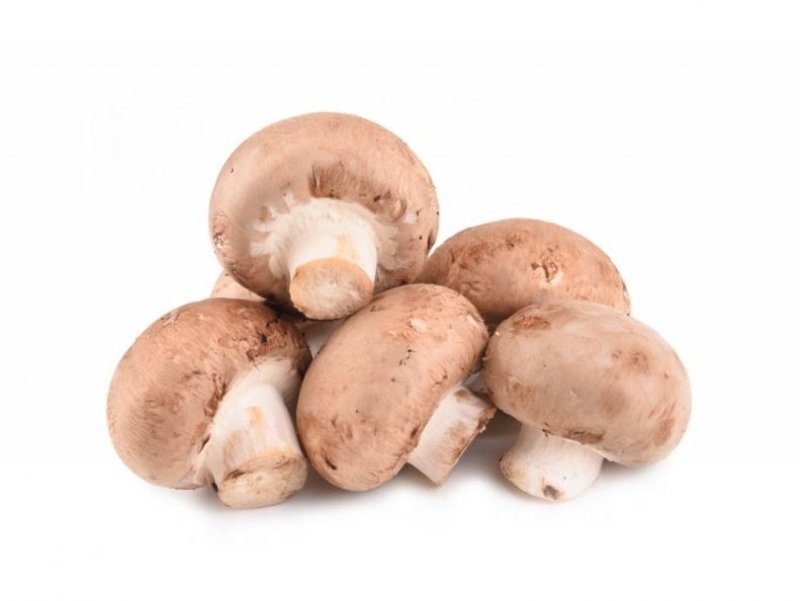 Буковача
Плодоносна тела израстају у гроздовима, облика шкољке или лепезе
Шешир 5 – 35 cm, беж, сиве до смеђе боје
Дршка ексцентрично постављена, 2 – 4 cm 
Месо беле боје, пријатног мириса и изврсног укуса
Узгој буковаче https://micelijumbukovace.com/bukovaca.html
Лисичарка
Висина 3 до 10 cm. 
Шешир од 3 до 12 cm. 
Променљиве је боје, од жуте до наранџасте, с белкастим тоном. Листићи су светлији од шешира, дуго силазе низ дршку. 
Месо је жућкасто беле боје, пријатног мириса брескве, укус слаткаст.
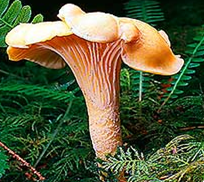 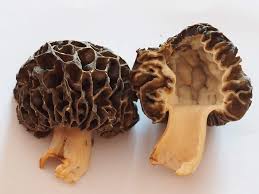 Smrčak (Morchella sp.)
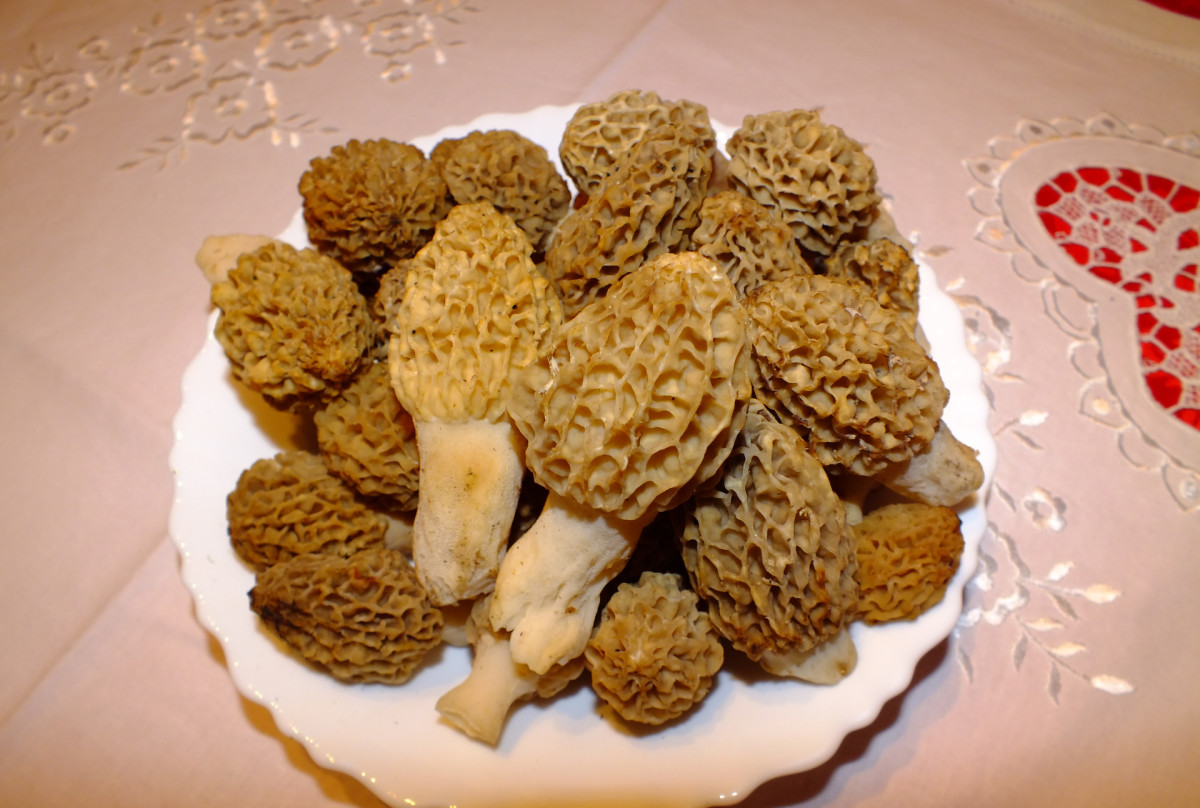 Висина 5 до 15 cm. Округласт, ваљкасто купаст, уздужно наборан, смеђи шешир. Беличаста шупља дршка. 
Налазе се у пролеће у ниској трави у проређеним шумама, од око 300 до 3.000 метара надморске висине. 
Има их више врста и сви су јестиви (обичан смрчак, дебелоноги смрчак, купасти смрчак, ребрасти смрчак).
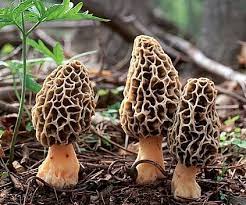 Вргањ
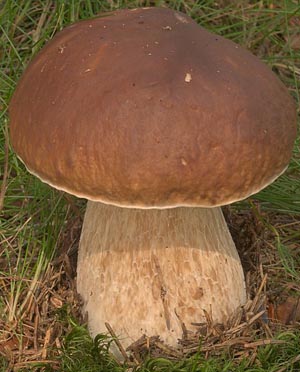 Kлобук је смеђе боје 
Стабљика је дебела и месната
До 20 cm висине
Месо беле боје и чврсте структуре
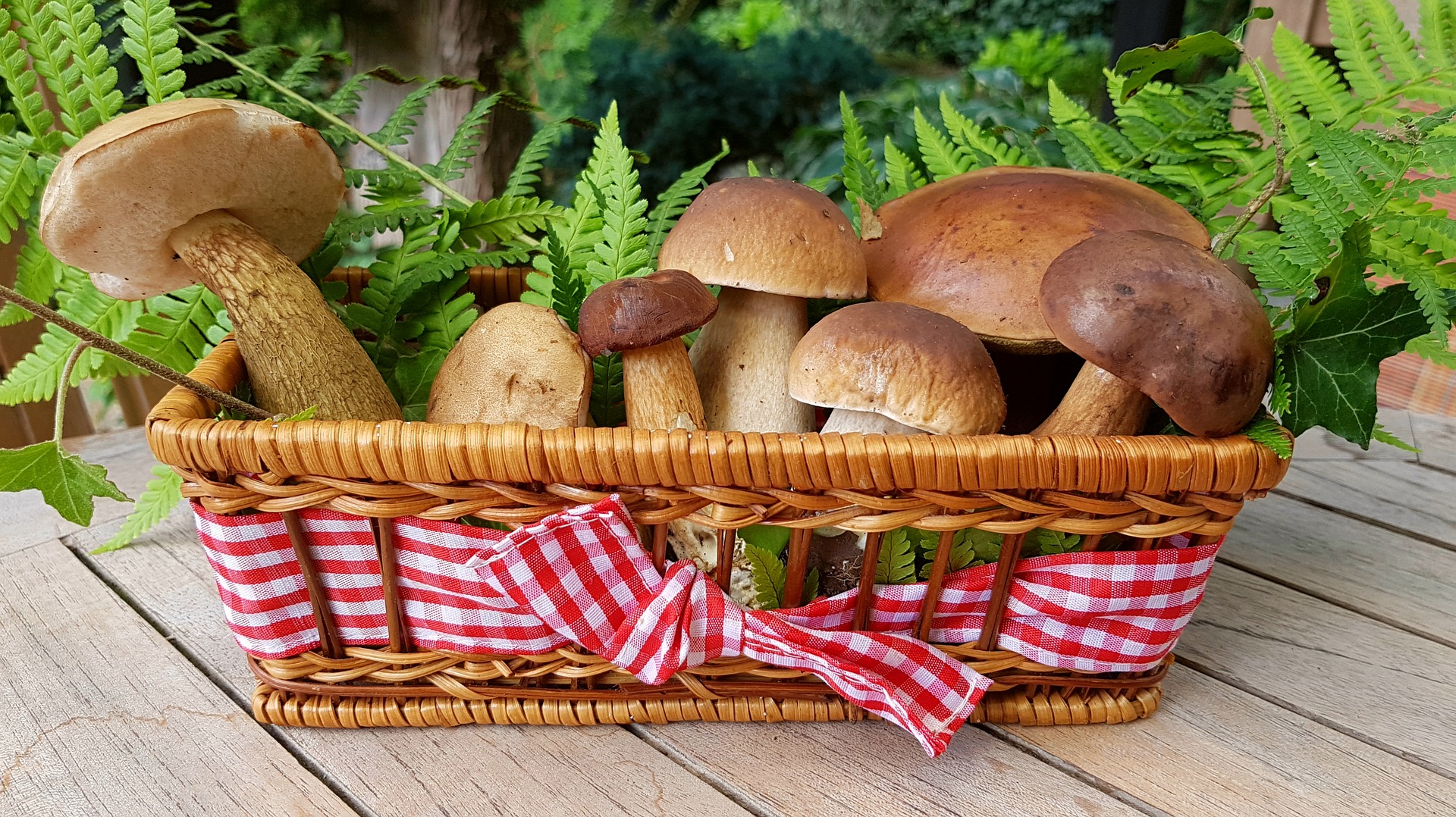 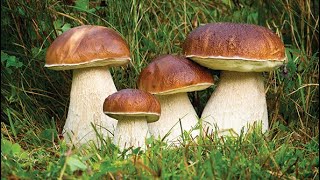 Вргањ- нутритивна вредност
80% воде
7.39 % протеина
1.7 % липида
9.5% угљених хидрата 
Висок садржај слободних аминокиселина
Глутаминска киселина
Натријум глутаминат – појачивач укуса
Витамини Б комплекса
Zn, Ca, Fe, P
антиоксиданси
Извор https://www.tablicakalorija.com/povrce/vrganji.html
Тартуфи
Тартуфи
Тартуфи су подземне микоризне гљиве, веома цењене због специфичне ароме.
Неправилно округлог (гомољастог) облика.
Расту и развијају се искључиво у симбиози са дрвећем.
Најбољи тартуфи долазе из Француске, Италије и Шпаније
Зрелост тартуфа се оцењује неговим мирисом, а не величином или обликом
Величина није показатељ зрелости, јер свака је уникатна
Просечан црни тартуф има 25-60 грама и величине је лоптице за голф. Бели тартуф може имати десетак грама, али може нарасти до једног килограма
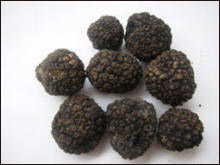 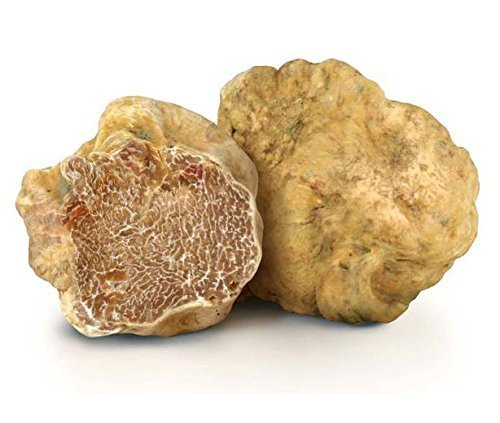 Бели тартуф  (Tuber magnatum Piko)
Летњи тартуф ( Tuber aestivum)
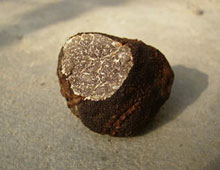 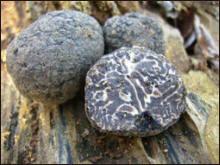 Црни јесењи (Tuber makrosporum)
Зимски тартуф (Tuber brumale, Tuber aestivum var.uncinatum)
Извор: https://www.lagoto.rs/vrste_tartufa.php
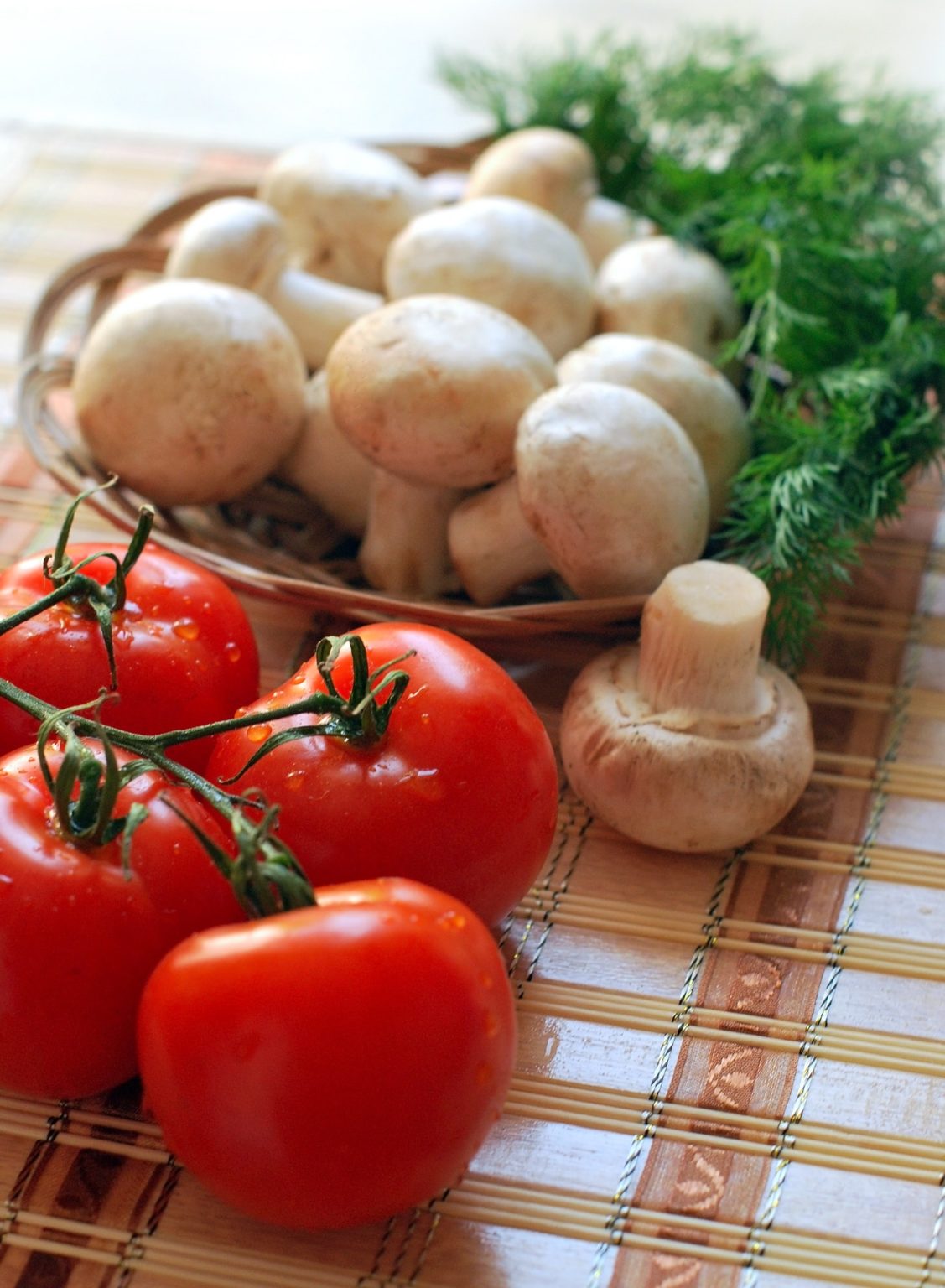 Примена гљива
Најчешће се конзумирају термички обрађене гљиве, али сирове се лакше варе. 
Термичка обрада укључује кување, динстање, печење, гриловање... Укупна недељна количина гљива у исхрани не треба да пређе 1-1,5 килограма. 
Гљиве могу да се конзервирају на разне начине (усољавање, сушење, маринирање, пастеризација).
Јела од гљива
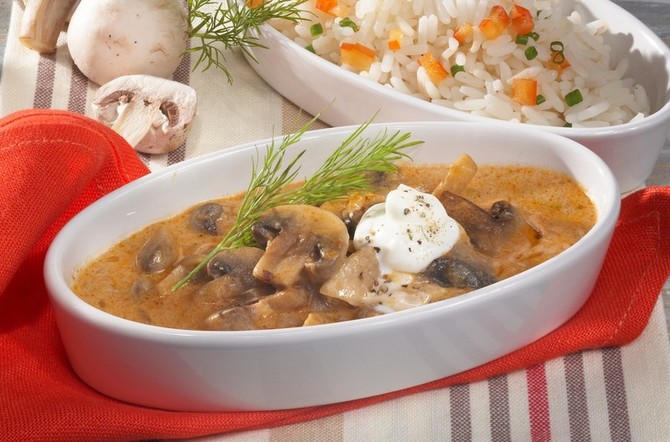 Салате
Гљиве на роштиљу
Пржене гљиве
Динстане гљиве
Гљиве у чорби
Пуњене гљиве
Кнедле од гљива
Рижото са гљивама
Гратиниране гљиве
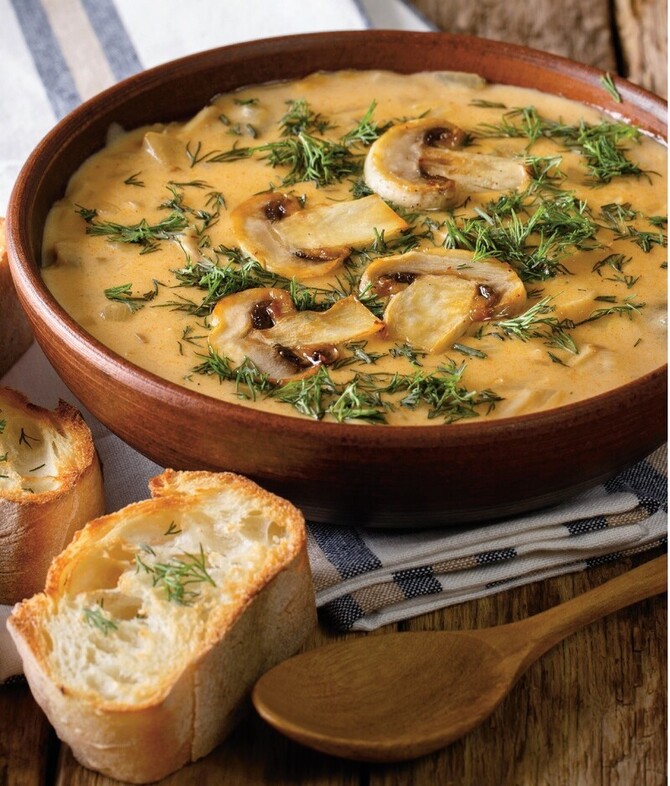 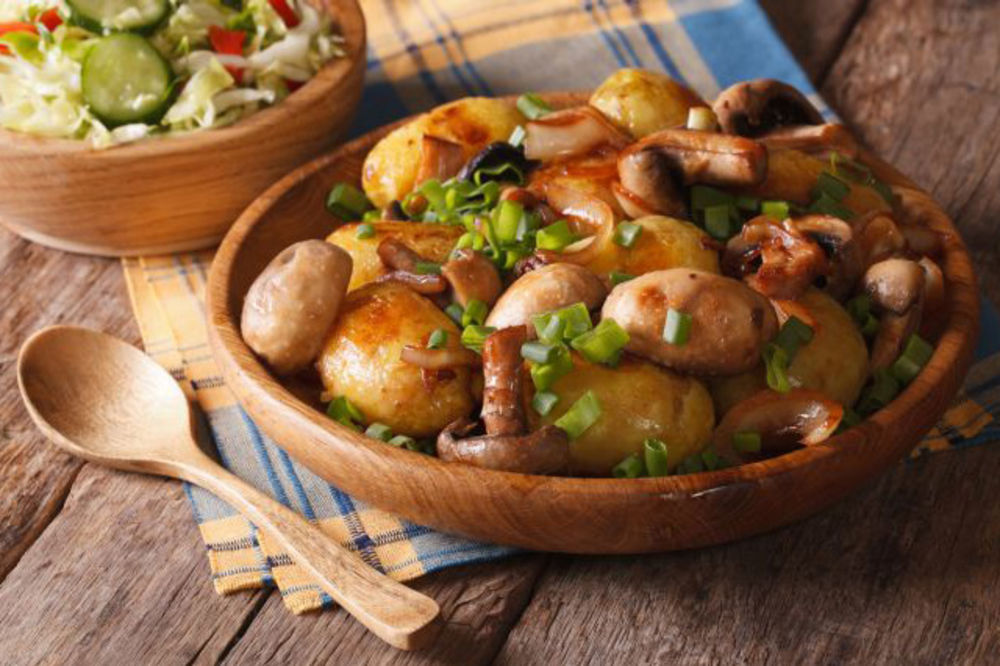 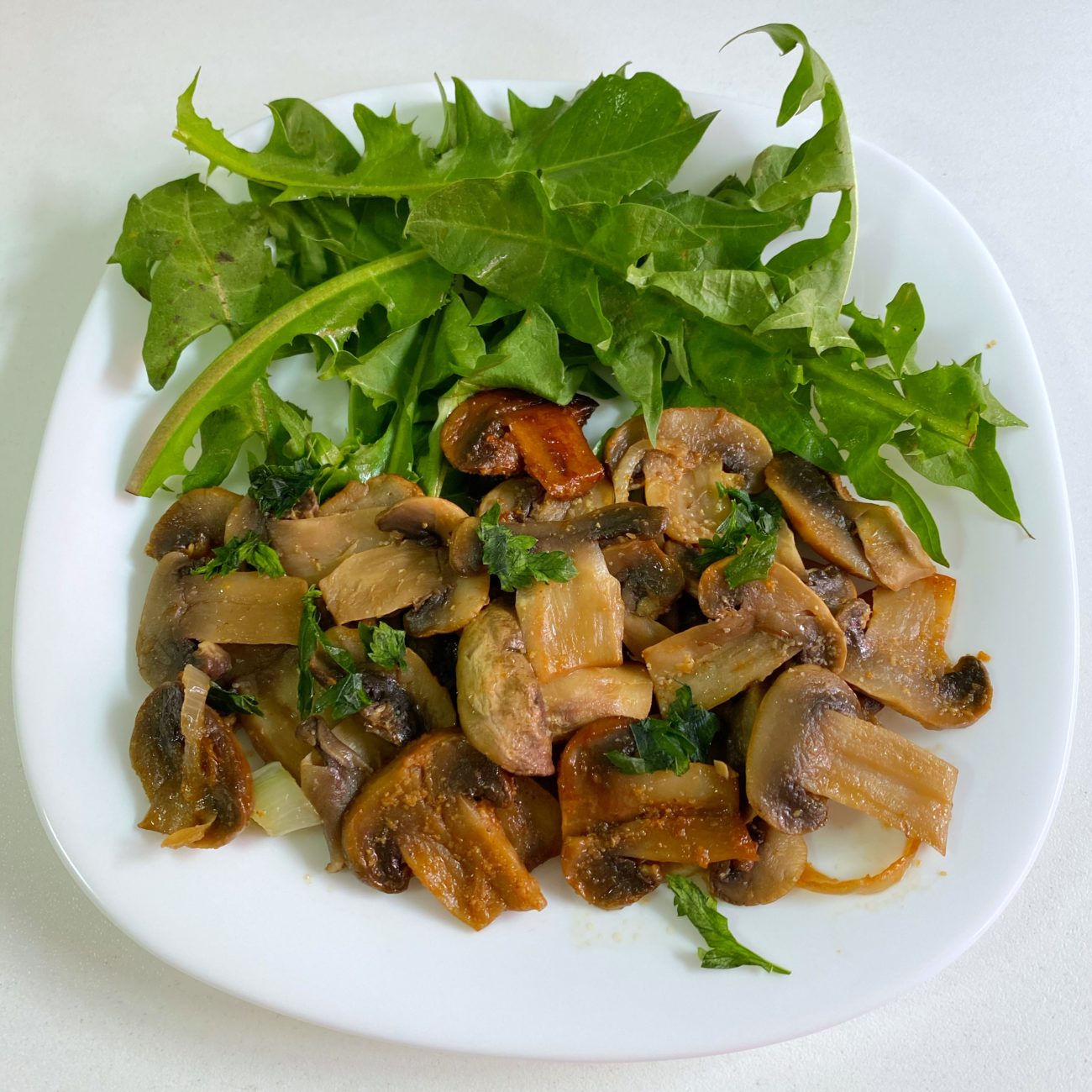 Хвала на пажњи
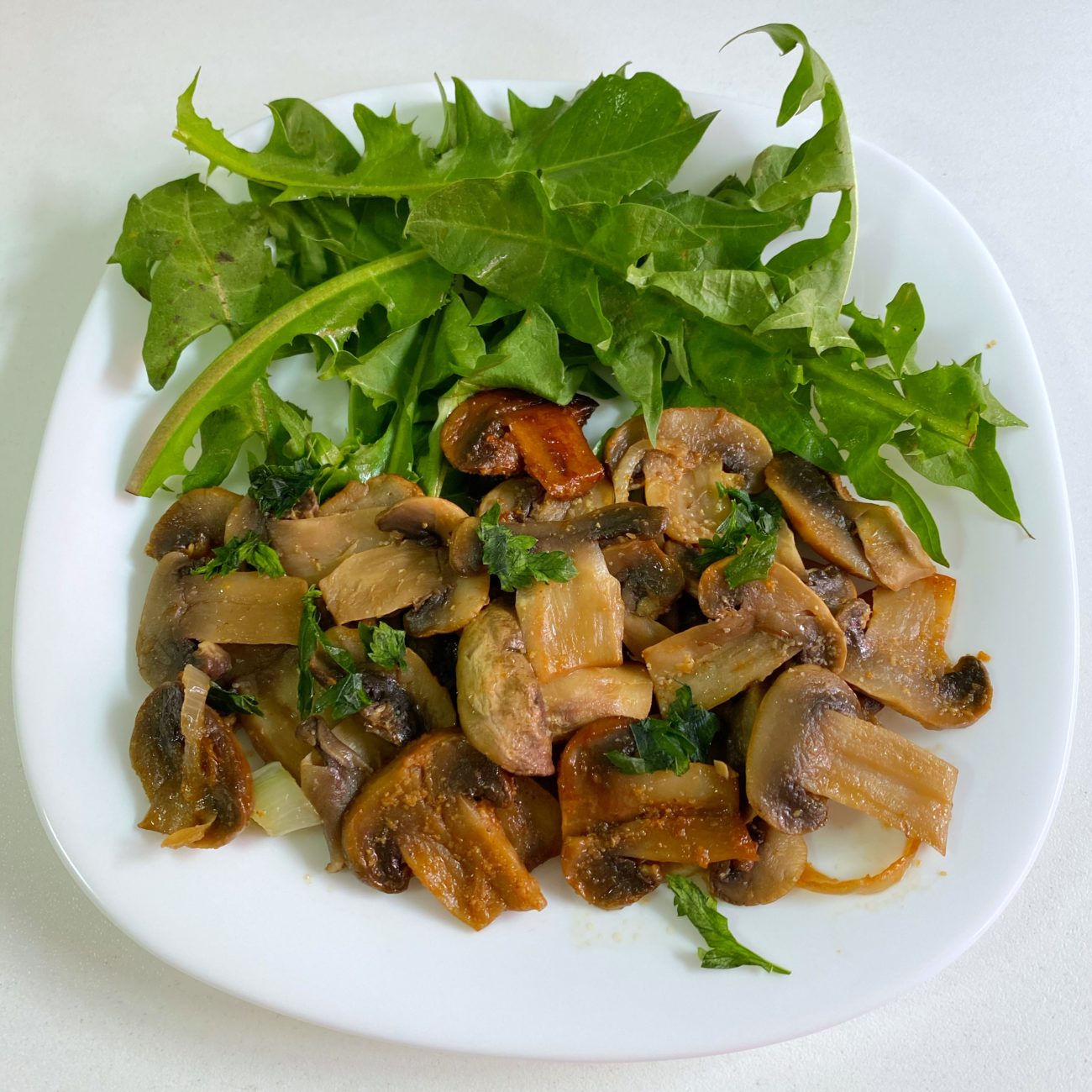